MECA’UTC P13
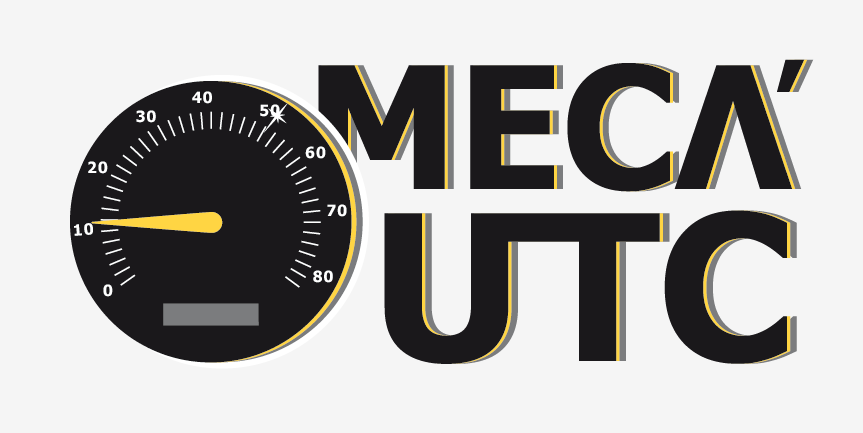 1
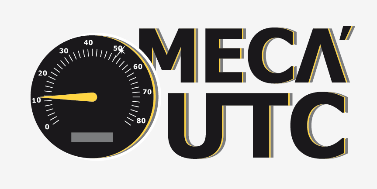 Cours 3 : L’injection
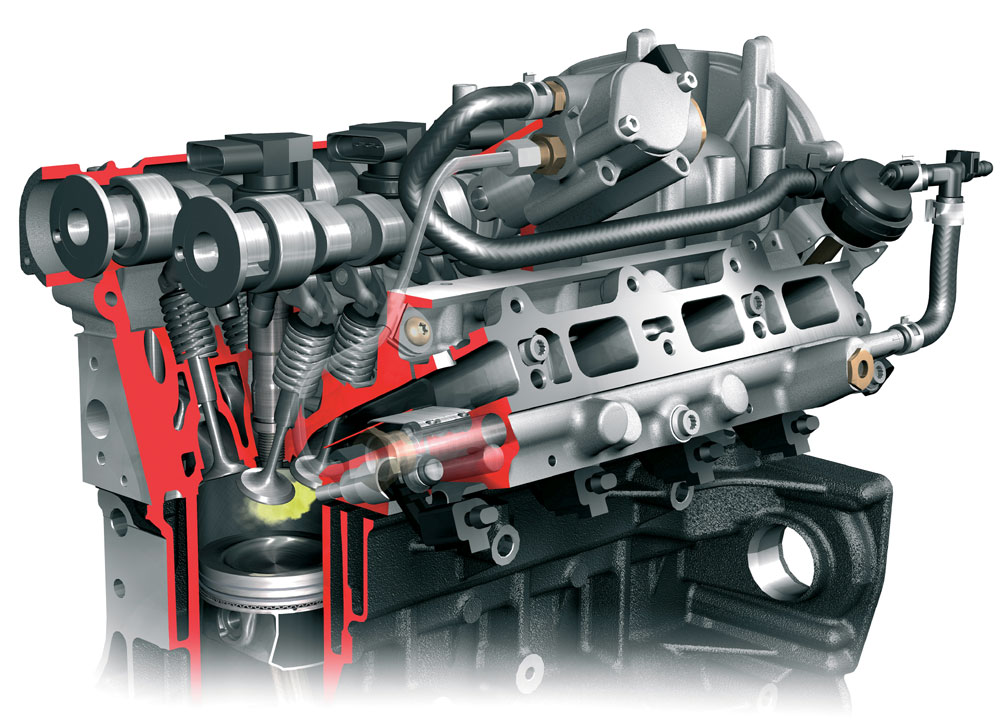 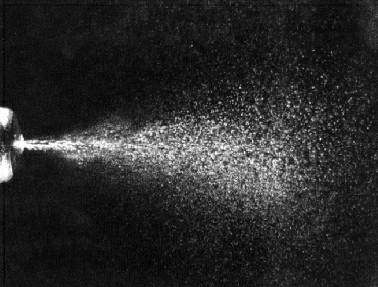 2
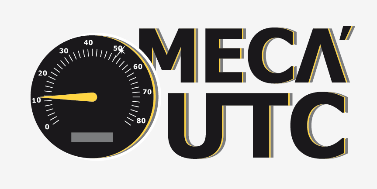 Sommaire
I – L’AFR (Air Fuel Ratio) 

II – Le carburateur (Avant 1990) 

III – Les injecteurs (1990 – Aujourd’hui)
3
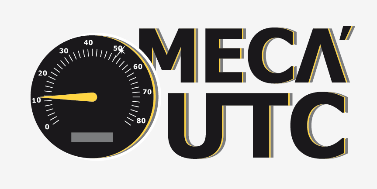 I – L’AFR (Air Fuel Ratio)
La combustion
Exemple : Combustion de l’octane
Tout le carburant injecté doit être brûlé ! 
=> Réactif doit être en excès (l’air)
4
[Speaker Notes: Octane : principal composant de l’essence]
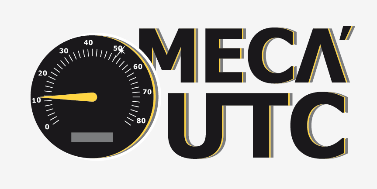 Air Fuel Ratio
[Speaker Notes: Air Fuel Ratio est le terme anglais, utilisé dans l’industrie même française. Le véritable terme en français est Rapport A/C (rapport air/carburant) mais en France on parle plutôt de richesse.]
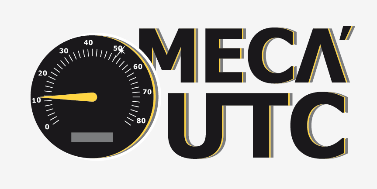 II – Le carburateur (Avant 1990)
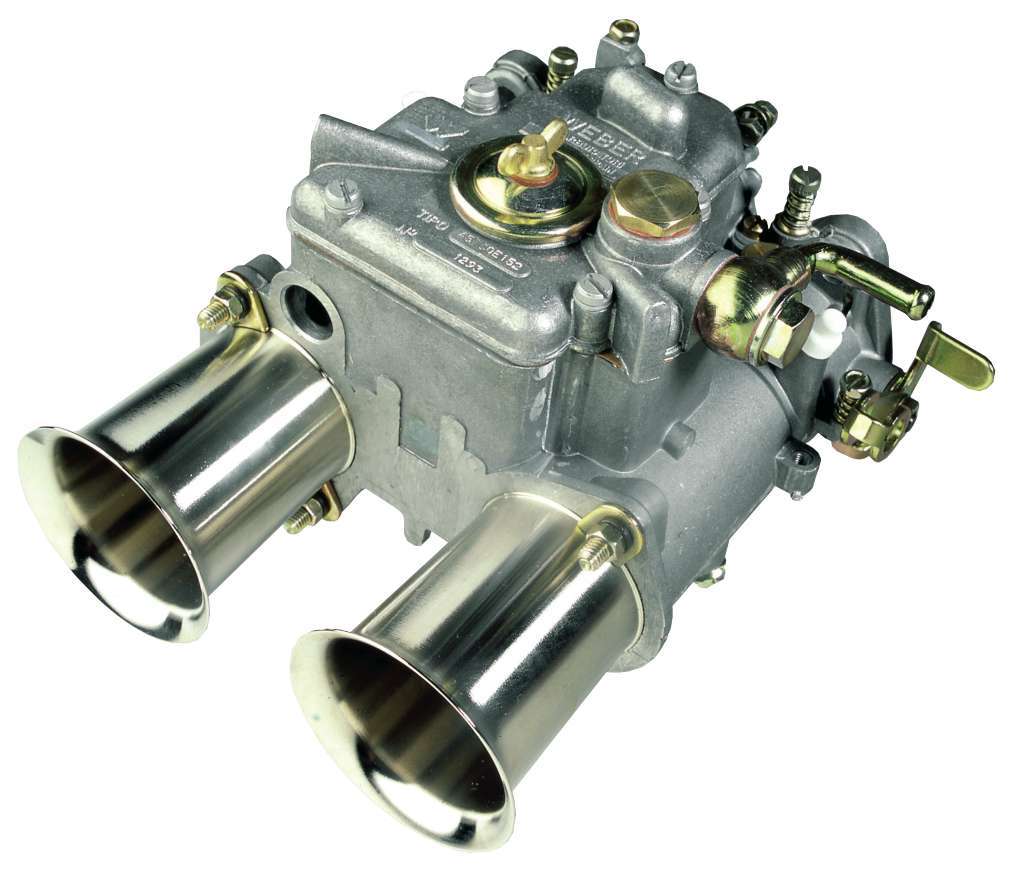 [Speaker Notes: QUE SUR LES MOTEURS ESSENCES]
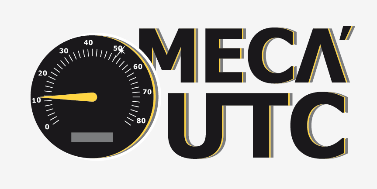 Le fonctionnement de base du carburateur
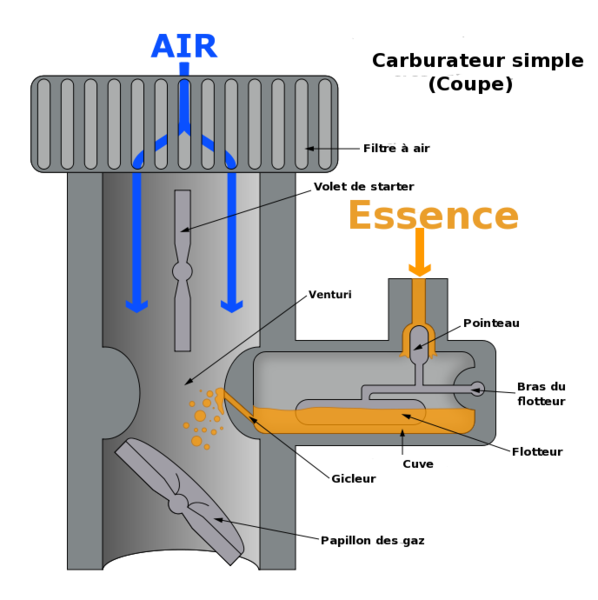 [Speaker Notes: Volet de starter :  réduit la proportion d’air au démarrage et facilite ainsi le démarrage du moteur 
Papillon des gaz : commandé par la pédale d’accélération]
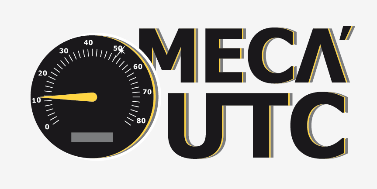 Le fonctionnement de base du carburateur
L’effet VENTURI
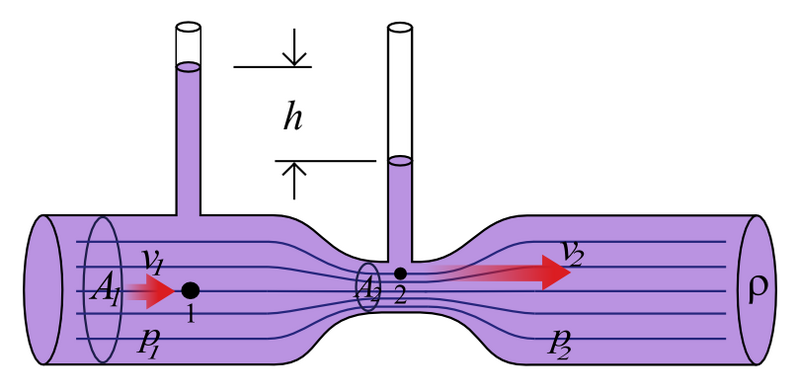 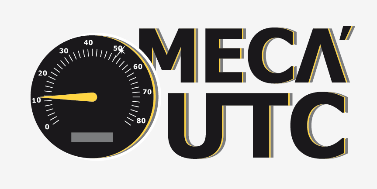 Les nécessités du moteur
[Speaker Notes: Rappel de la notion de puissance : 
     Puissance : Rapport entre l’énergie mécanique produite par le moteur pour un temps donné. La puissance est le produit de deux grandeurs physiques :
	-Couple : force du moteur 
	-Régime : Vitesse du moteur

Appuyer sur l’accélérateur revient à contrôler l’ouverture du papillon qui augmente]
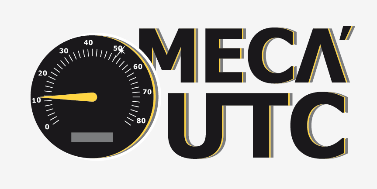 III – Les injecteurs
Norme anti-pollution début des années 90
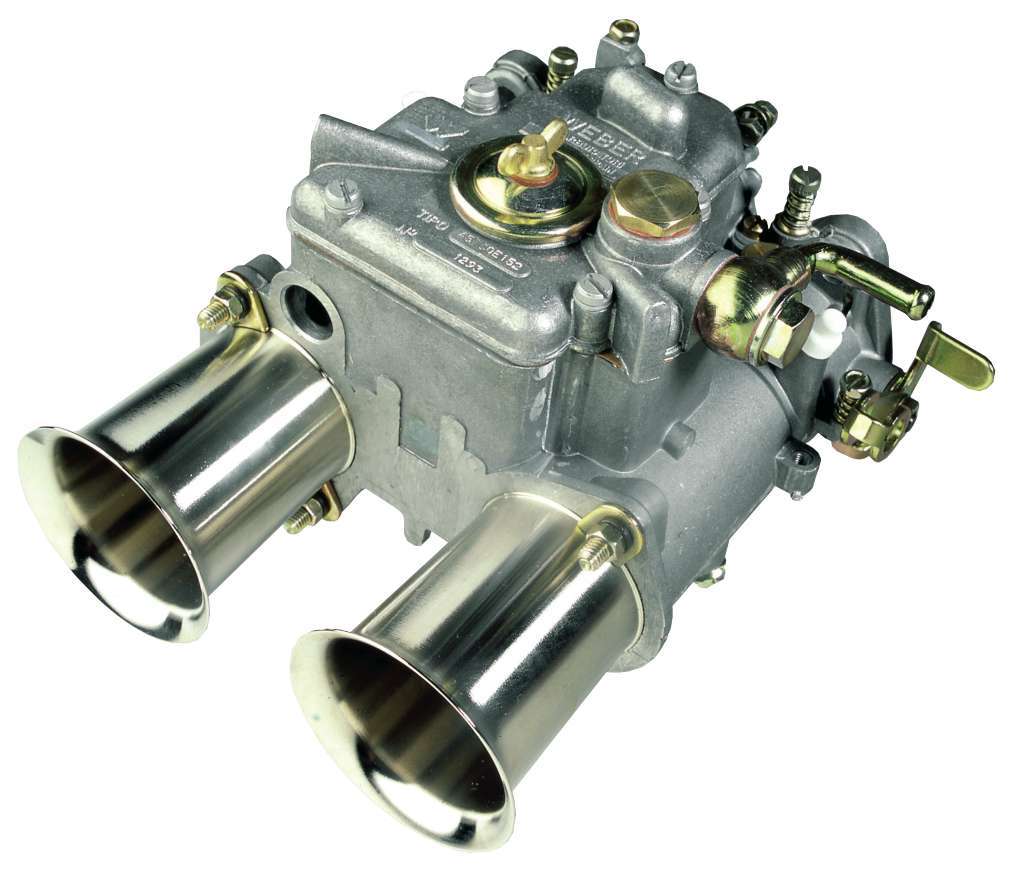 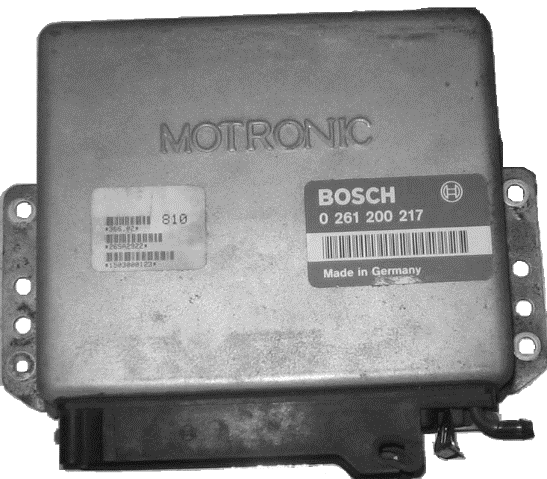 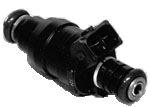 [Speaker Notes: L’injection électronique est apparue dans les années 80 avec l’extension de l’informatique et des composants programmables.
Les carburateurs ont définitivement disparus au début des années 90 avec l’arrivée des normes anti-pollution.]
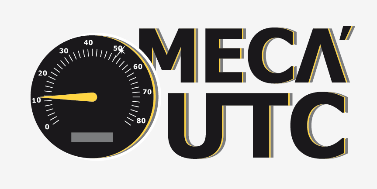 L’injecteur
-Commande électrique
-Réaction quasi-instantanée (très rapide)
-Injecte le carburant
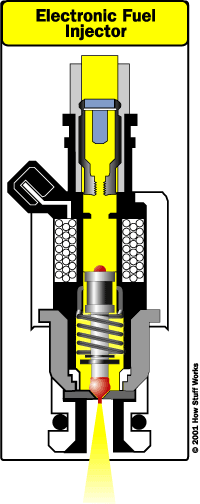 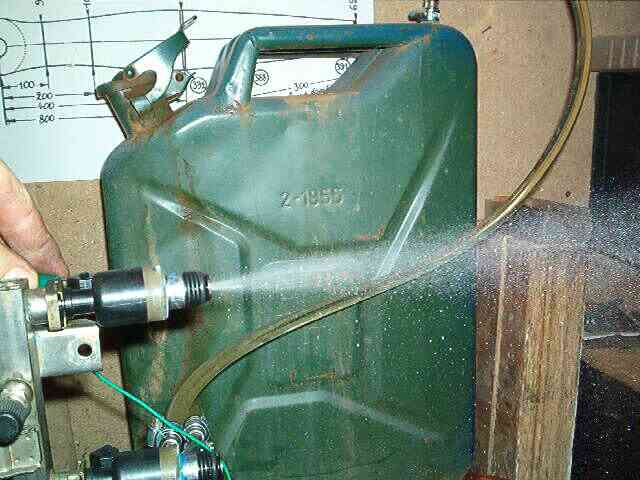 Corps
Bobine
Noyau Magnétique
Ressort de Rappel
Support
Aiguille
[Speaker Notes: Jaune : carburant SOUS PRESSION Blanc : bobine + alim elec 

L’injecteur est une vanne commandée par un électro-aimant. La vanne est fermée par défaut, sous l’influence d’une impulsion électrique elle s’ouvre. La commande électromagnétique est extrêmement réactive et l’aiguille très légère ce qui permet d’avoir des ouvertures et fermetures quasi instantanées]
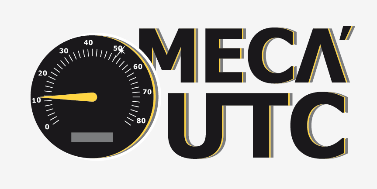 Position des injecteurs
L’injection de l’essence peut être faite en plusieurs endroits dans le parcours de l’air admis :
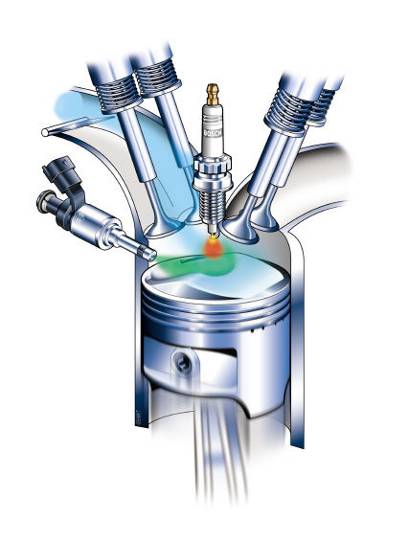 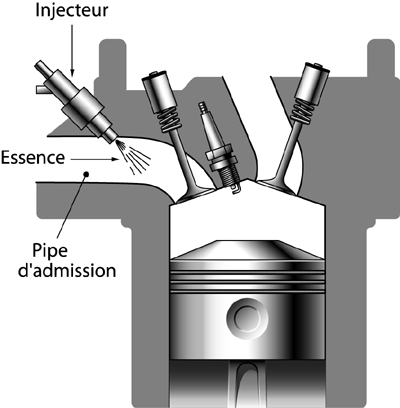 Injection directe : directement dans la chambre de combustion
http://www.youtube.com/watch?v=Pxvp9F-PS34&feature=related
Injection indirecte : dans la tubulure d’admission en amont des soupapes d’admission
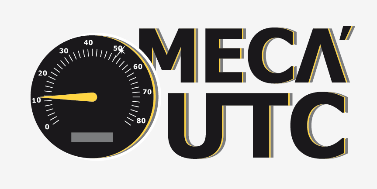 Position des injecteurs
Injection directe:
+ l’essence est injectée directement dans la chambre (pas de pertes)
+l’injection se fait à pression élevée (nécessite un injecteur plus puissant et donc plus cher)
+Fonctionnement en charge stratifiée (carburant reparti en plusieurs couches de richesse différentes)
+Consommation moins élevée

-Plus polluant
-Plus cher
Injection indirecte:
+l’injection se fait à pression plus basse
+Plus économique
+Moins cher à fabriquer

-Le carburant doit être transporté jusqu’à la chambre de combustion ce qui peut entrainer des pertes
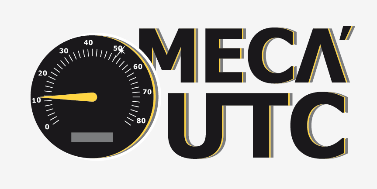 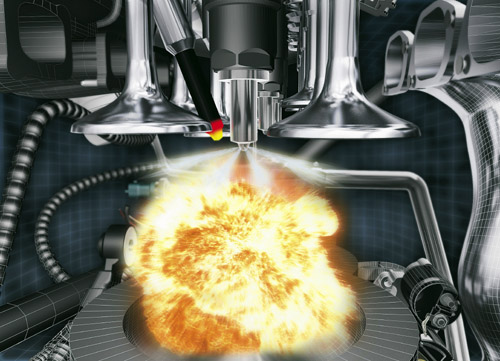 Injection Diesel
[Speaker Notes: Les injections Diesel moderne fonctionnent de plus en plus sur le même modèle que les essence.
Mais absence de bougies d’allumage !

Vidéo complète sur http://www.youtube.com/watch?v=K_c_iXBWYXg&feature=related (consulté le 16/04/2013)]
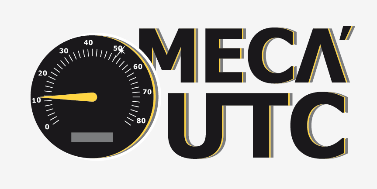 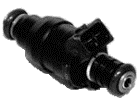 Injecteurs
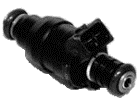 ECU
Capteurs
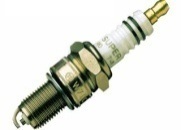 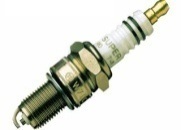 bougies
Batterie
L’ECU, ça sert à quoi ?
L’ECU (Engine Control Unit, calculateur) se base sur les données relevées par les capteurs pour déterminer la quantité d’essence à injecter et quand l’injecter.
ECU = régulateur du régime moteur
[Speaker Notes: Remarque : Il peut aussi contrôler plein d’autres éléments : taux de recyclage des gaz d’échappement (EGR), pression de suralimentation, …]
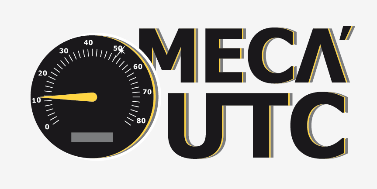 Les Capteurs
Les capteurs de base pour mesurer ces variables :

- Débitmètre
 Capteur de pression d’admission
 Température d’air d’admission 
 Lambda échappement
 Sonde de température d’eau/huile
 Capteur PMH
 Tachymètre
 Capteur papillon/pédale
Informations d’état sur lesquelles le calculateur se base :

 Quantité d’air admise
 Richesse
- Position des pistons
 Vitesse du moteur
 Charge
 Température
Et plein d’autres …

 Capteur cliquetis 
 Tension de batterie
 Température carburant
 Pression carburant
 Température gaz d’échappement
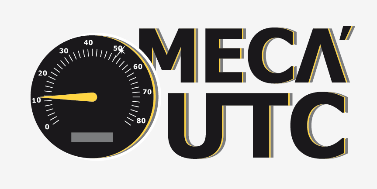 Les Capteurs
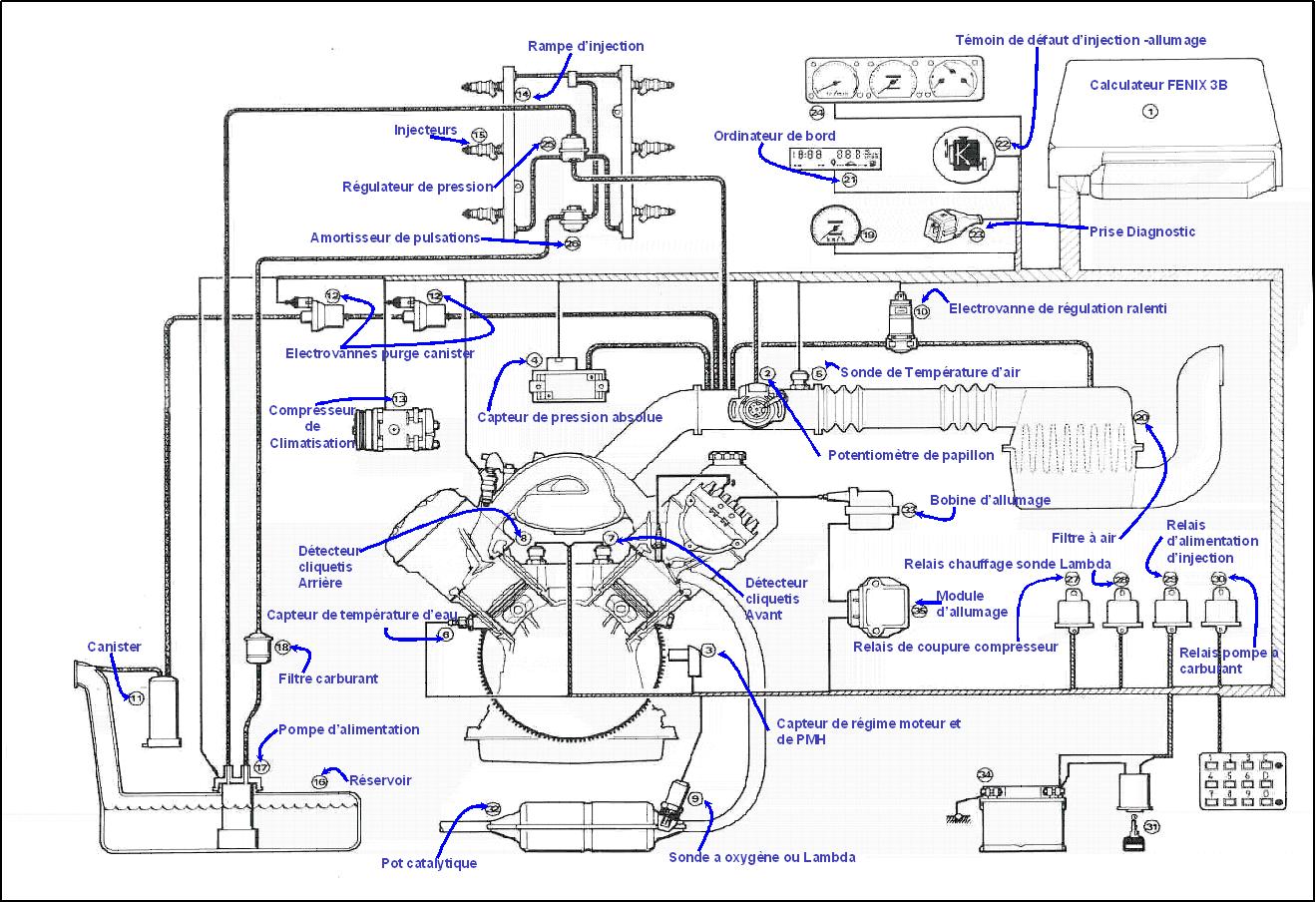 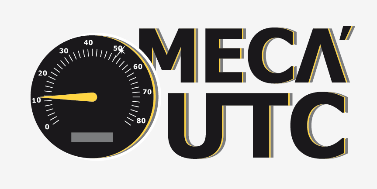 Les Capteurs
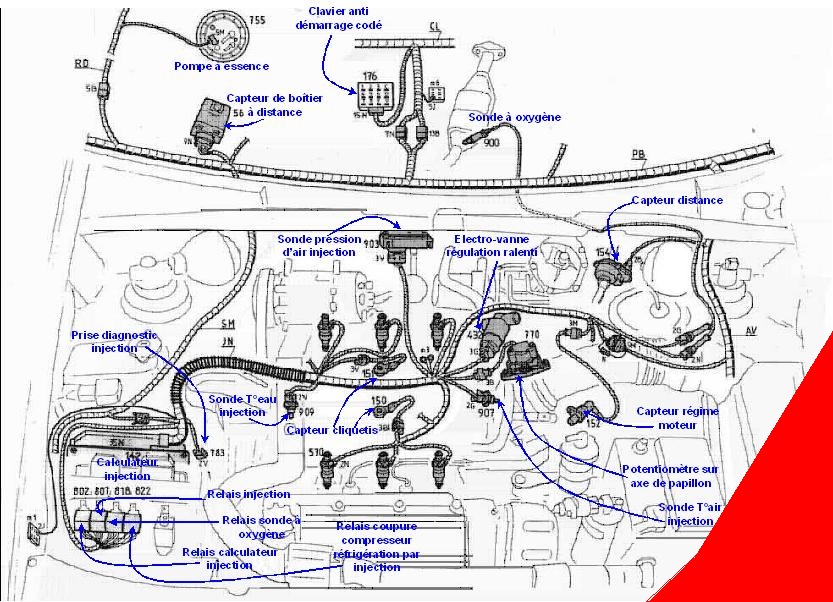 18
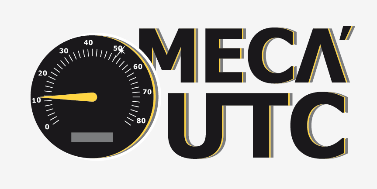 Comment l’ECU travaille ?
L’ECU convertit les données des capteurs (tensions ou valeurs binaires) en valeurs physiques, grâce à des tables de conversions.

L’ECU dispose donc d’une EEPROM (Electrically Erasable Programmable Read Only Memory) dans laquelle sont stockées ces tables.
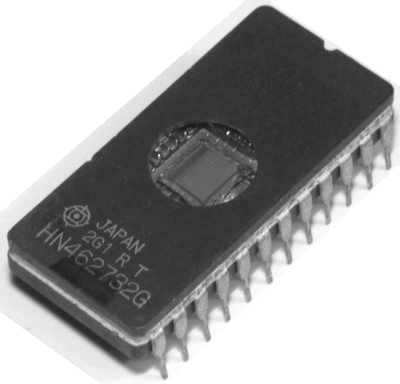 Ainsi un même calculateur peut être utilisé sur n’importe quel moteur avec n’importe quel jeu de capteurs, il suffit d’en modifier les tables
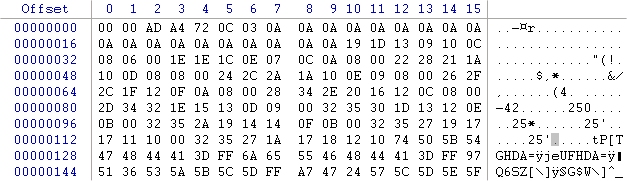 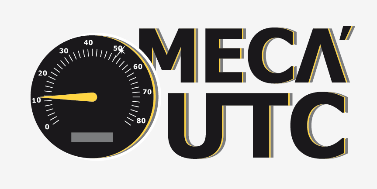 Comment l’ECU travaille ?
L’ECU a des tables de conversion pour les capteurs et aussi en mémoire d’autres tables dans lesquelles on exprime les sorties (injection, avance à l’allumage, %EGR, …) en fonction des entrées (pédale, régime, température, …)

C’est la cartographie du moteur ( mapping, engine map)
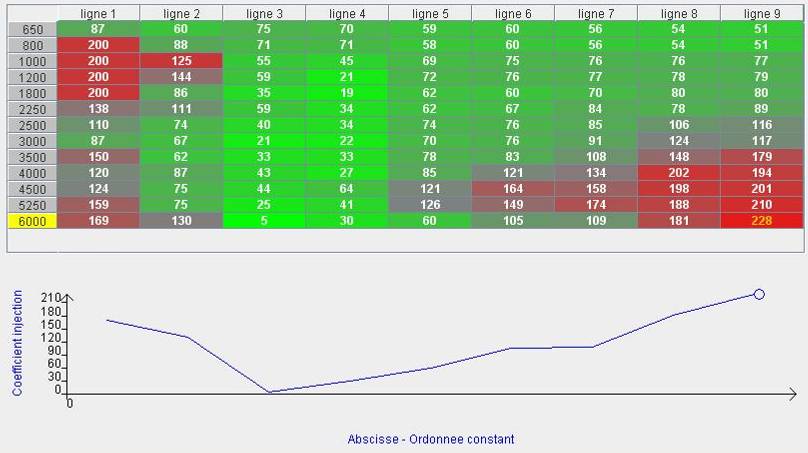 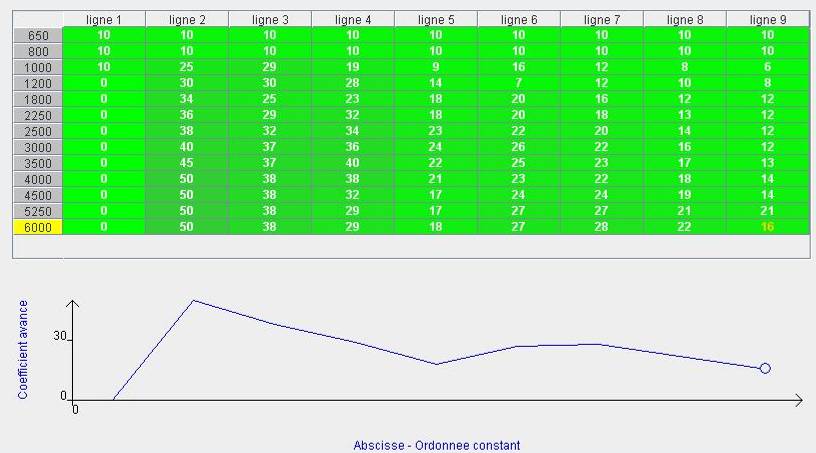 Coefficient d’avance à l’allumage
Coefficient d’injection
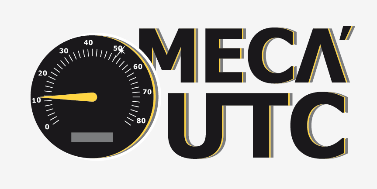 Synthèse
L’AFR (Air Fuel Ratio) la « densité » de carburant présente dans le mélange. 

Valeur stœchiométrique = 14.7
Valeur pratique = environ 18 

Carburateur : Véhicule essence avant les années 90 et les normes anti-pollution (commande mécanique)

Injection : à partir de 1980. Basé sur un ensemble de capteurs et une commande électrique. 
Position indirecte
Position directe

ECU (Engine Control Unit) : processeur qui détermine la commande de  l’injection à partir de données des capteurs.
21